Vultee BT-15
General Characteristics
  Crew: 2
  Length: 29 ft 1 in 
  Wingspan: 42 ft 0 in 
  Height: 12 ft 4 in 
  Wing area: 239 sq ft (22.2 m2)
  Empty weight: 3,375 lb (1,531 kg)
  Gross weight: 4,496 lb (2,039 kg)
  Powerplant: 1 × Wright R-975-11 
  nine-cylinder air-cooled radial engine, 440 hp

Performance
  Maximum speed: 180 mph (290 km/h; 156 kn)
  Range: 725 mi (630 nmi; 1,167 km)
  Service ceiling: 21,650 ft (6,599 m)
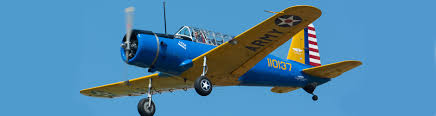 Single Engine Ground
1
BT-15
General
Fuel: 60 gallons per side, 17 gallons of 60 is reserve on right side

Oil: 8.5 gallons (normal), 10.9 (overflow).

Normal Takeoff use 20º flaps
Climb at 90mph until flaps are retracted, then 100mph

Mag check 1700 rpm, max 100 drop
Field Baro Check at 2150 RPM 

Maximum Baggage Capacity 175 pounds
Single Engine Ground
2
BT-15
Speeds
All in MPH
90 works for everything
Vy      90 with 20 flaps
Vy      100 with flaps up
Vne    207
Vno    177
Vfe     111
Vs      72
Vso    30 flap 65
Vso    60 flap 62
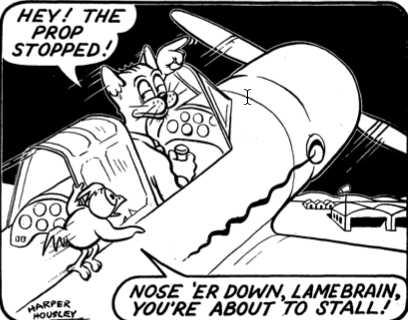 Single Engine Ground
3
BT-15
Power Settings
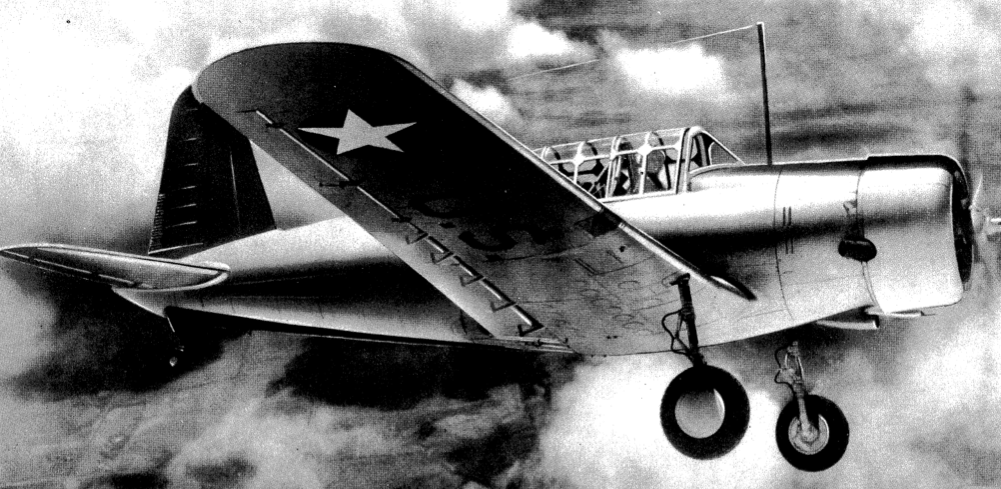 Takeoff     Full/2250 1minute

METO      Full/2200 cont.

Climb       31/2100

Cruise      26/1900
Single Engine Ground
4
BT-15
Preflight
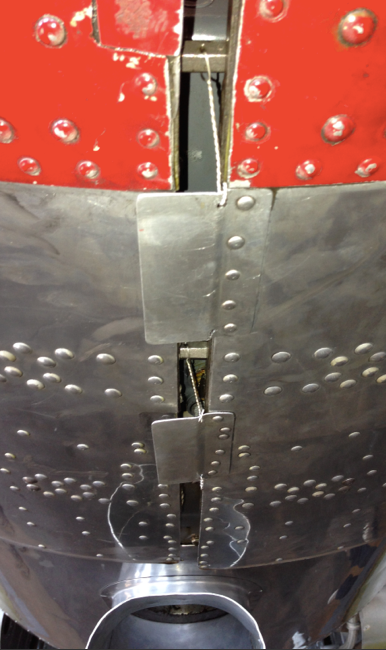 4 sumps, one under door. 
Bottom intake is oil cooler. 
Side intake is carb air inlet.
Make sure that all 3 wires are 
   secure in bottom of cowl.
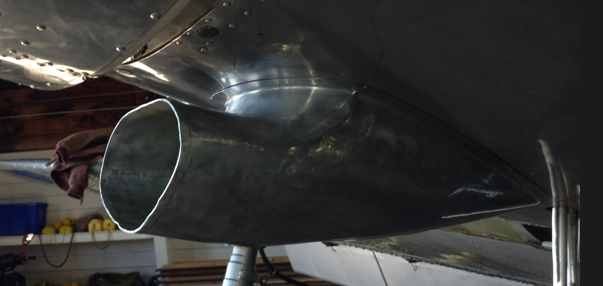 Single Engine Ground
5
BT-15
Preflight
As with any radial engine the R-975 can retain oil in the cylinders if not flown for a period of time.  Prop should be pulled through 7 blades to ensure all cylinders are cleared.
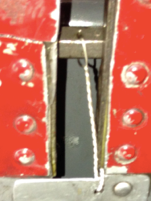 Cowling locking bolts and safety wire must be checked prior to flight.
Single Engine Ground
6
BT-15
Instruments
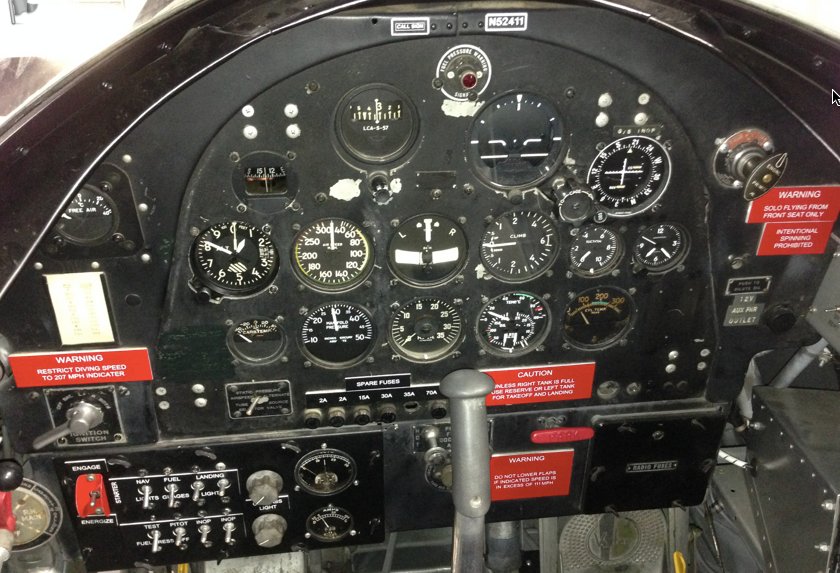 Both front and rear cockpits are equipped with the same instruments.

You cannot start the engine from the rear cockpit.
Single Engine Ground
7
BT-15
Oil
The oil tank, located on the firewall, holds 10.9 gallons of oil. Normal operation is 8.5 gallons.
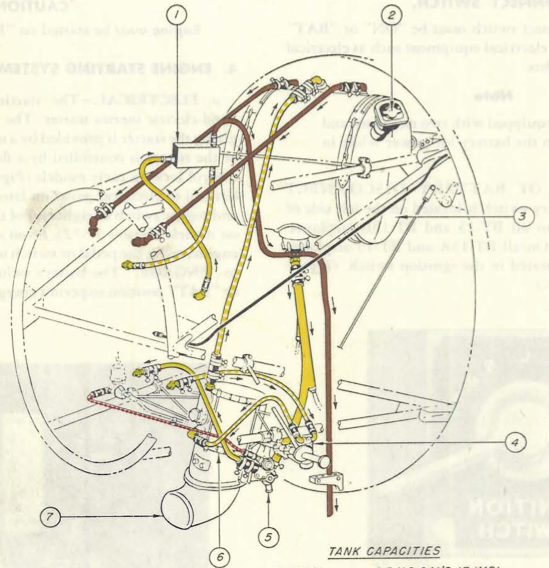 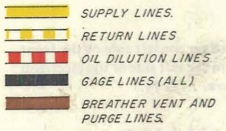 Single Engine Ground
8
BT-13
Priming
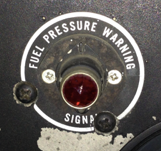 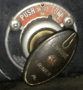 Priming is accomplished by pumping the wobble (red handle) until the low fuel pressure light goes out.  Then adding prime via the primer located in the upper right of the panel.
Single Engine Ground
9
BT-15
Inertia Starter
The inertia starter is spooled up by holding the starter switch down to the Energize position. 
* There is not a need to hold it for an extended period of time.

Start is accomplished by then moving the switch to the up position.
Single Engine Ground
10
BT-15
Hand Start
The inertia starter can be turned by hand in the event battery power is not available.  The crank, located in the baggage compartment, is inserted into the inlet.
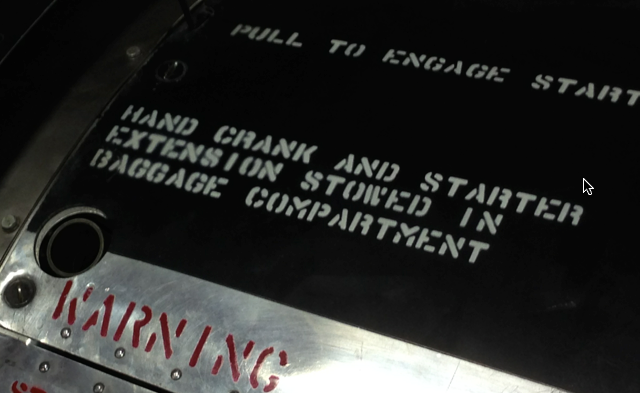 Pilot MUST NOT engage starter until person cranking calls start.
Single Engine Ground
11
BT-15
Flaps
Flap extension speed: 111 MPH

Extension at higher air speeds causes stress on  the flap attach points.  This can result leaking from the fuel tanks... Or worse.
Single Engine Ground
12
BT-15
Flap Extension
Flaps are extended or retracted by turning the yellow crank.  Each turn equals 2º of flap movement.  May be operated from front or rear cockpit.
Make sure passengers are briefed that the spinning flap handle could hit their ankle if it is placed in the arc of the handle.
Single Engine Ground
13
BT-15
Unlocking The Tail Wheel
The steerable, self-centering tail wheel is interconnected with the rudder through shock absorber springs and provides steering throughout the rudder arc. Beyond this arc, the wheel is free to swivel and will reengage when it returns to a position within the rudder arc.
Single Engine Ground
14
BT-15
Canopy
Passengers should be briefed on the operation of the canopy.  To open grasp the yellow handle and twist in either direction. Release to set  lock pins.

Canopy can be in any position for any phase of flight.
Single Engine Ground
15
BT-15
Emergency Exit
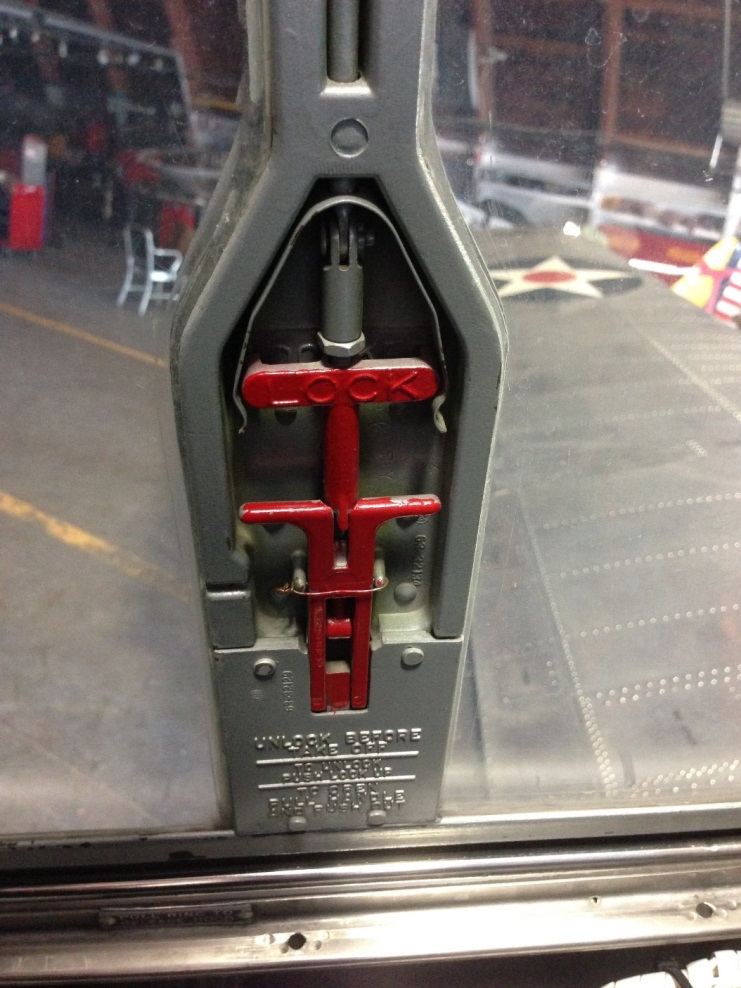 Emergency panels are located in both front and rear canopies.  Passengers should be briefed on the operation prior to flight.
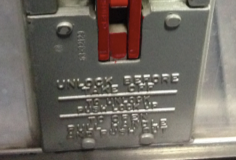 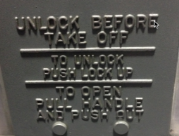 Single Engine Ground
16
BT-15
System Questions
What is the fuel capacity?

What is the reserve fuel?  Which tank?

What is the maximum flap extension speed?

How many degrees per turn does the flap handle move the flaps?

How is the tail wheel unlocked?
120 gallons

~17 gallons,   Right

111 MPH

2º per turn

By turning the aircraft beyond the normal turning arc.
Single Engine Ground
17
BT-15
System Questions
What is normal TO distance, 80F, Sea Level?

What is the normal power setting for TO?

What is the minimum amount of oil?

What is the best glide speed?

What are the stall speeds?
1500 feet

Full / 2250 rpm

~7 gallons (not listed)

90MPH

Vs0 72MPH,  30º flaps 65MPH,  60º flaps 62MPH
Single Engine Ground
18
BT-13
System Questions
What is desired engine oil pressure in flight?

What is the desired engine oil temperature in flight?

What speed is Vne?

What is the maximum gross weight?

What is the maximum baggage weight?
70 to 75 PSI

50 to 70 Degrees C

207 MPH

4496 pounds

175 pounds
Single Engine Ground
19